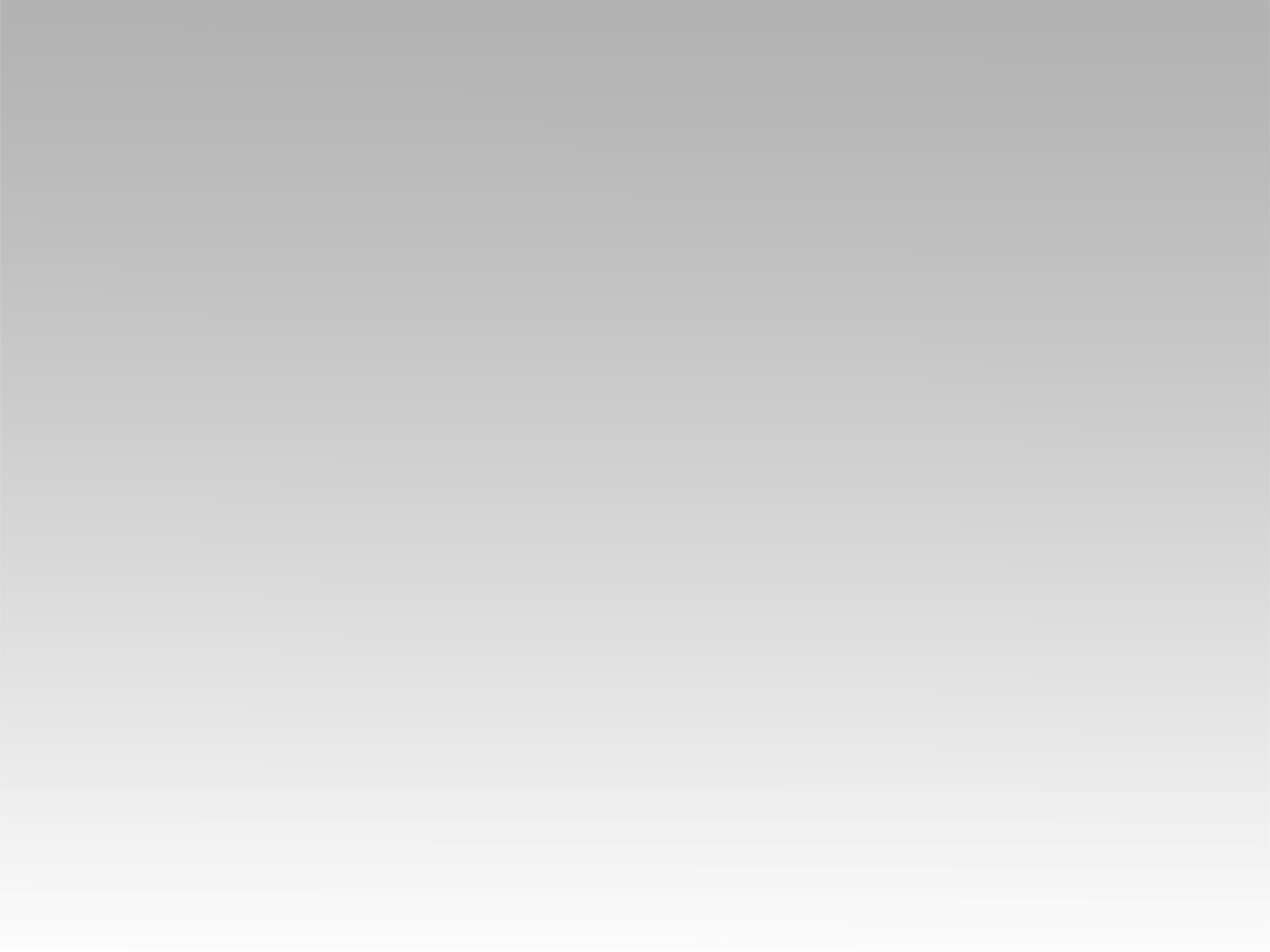 ترنيمة 
أنا عازم أخدم ربي
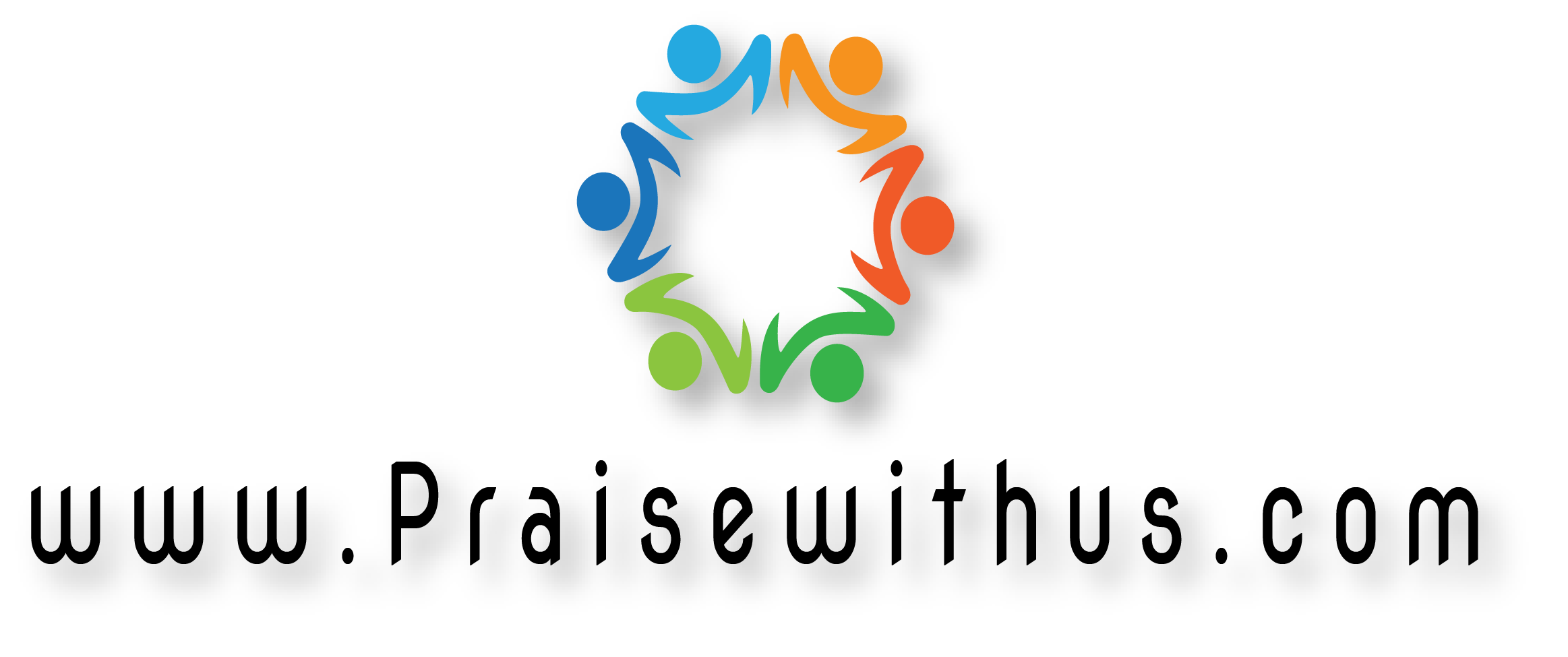 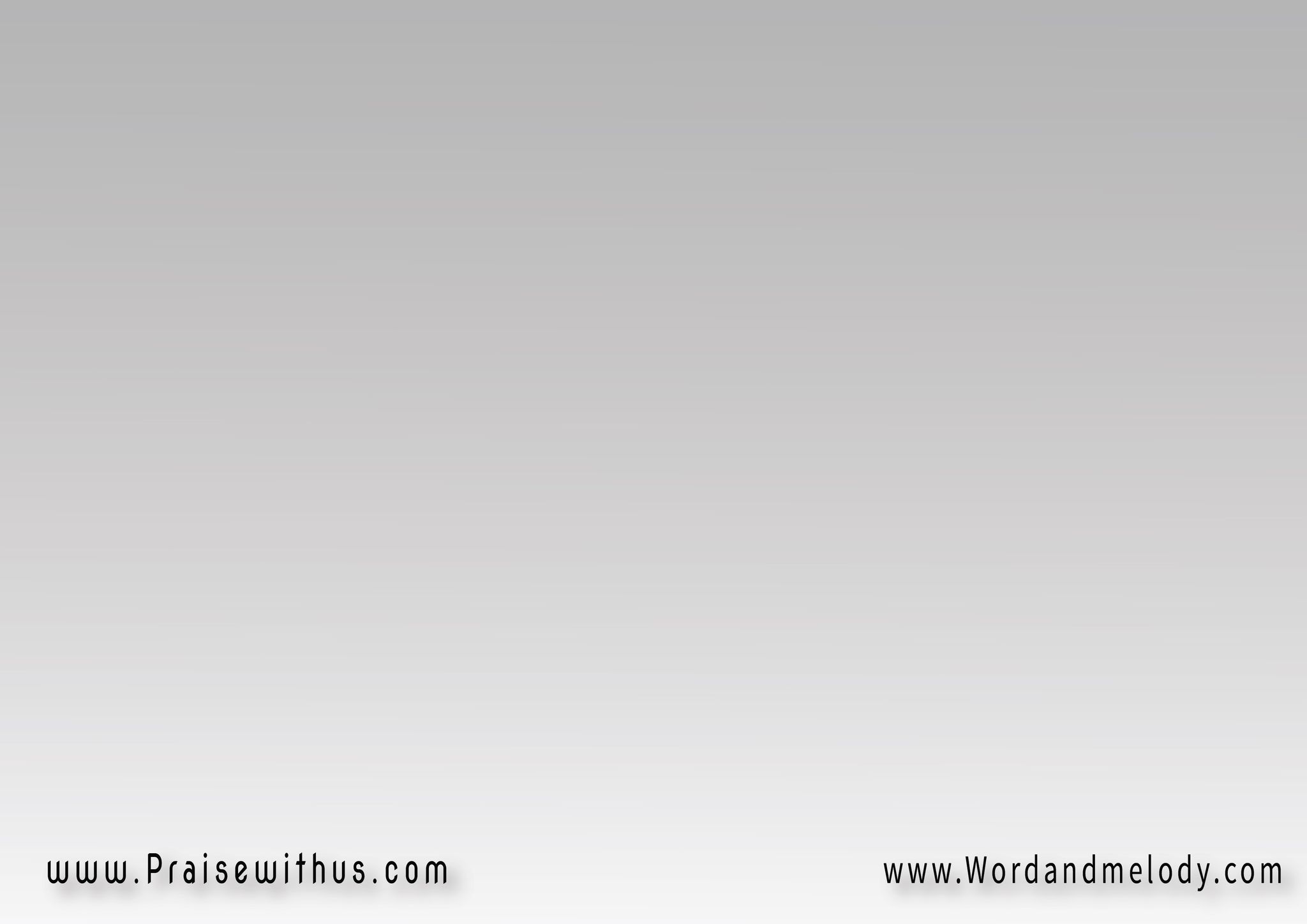 (أنا عازم)3 أخـــدم ربي   (أنا عازم)3 أوفي بوعدي
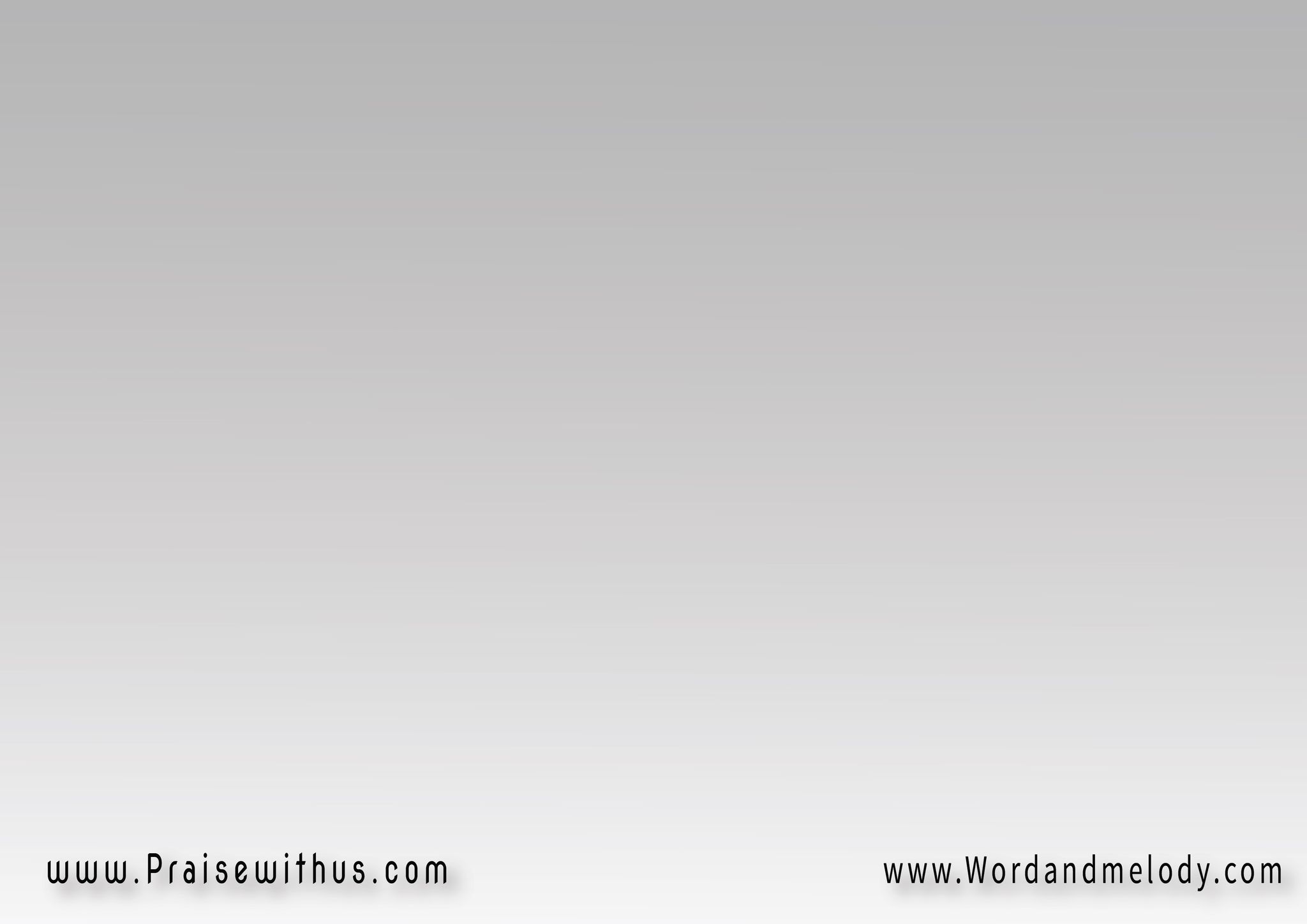 أنا عازم أخـــــدم ربي على عيني وعلى رأسيلانه هــــو خـــــدمنيورد لي ميــــــــــراثي
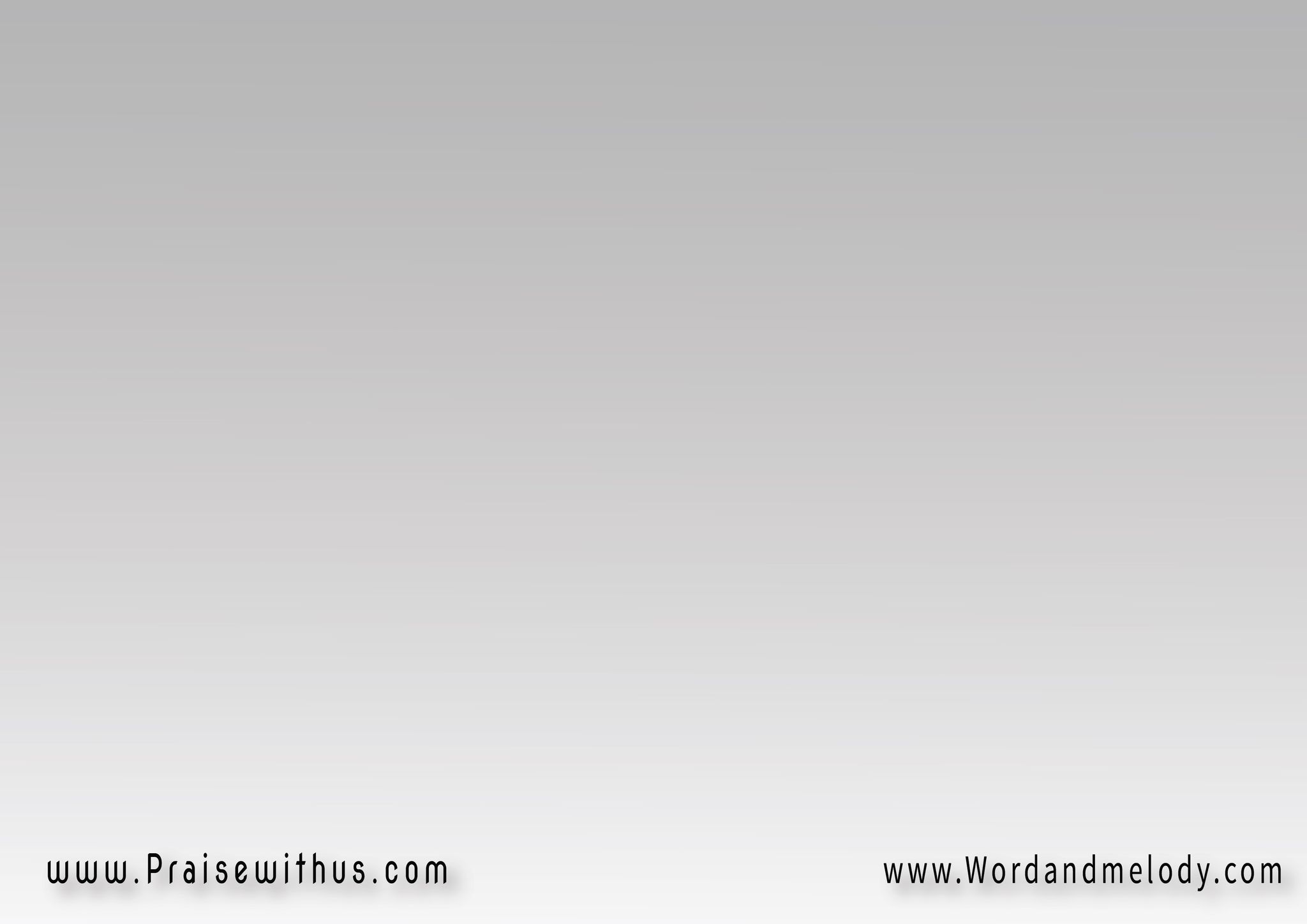 (أنا عازم)3 أخـــدم ربي   (أنا عازم)3 أوفي بوعدي
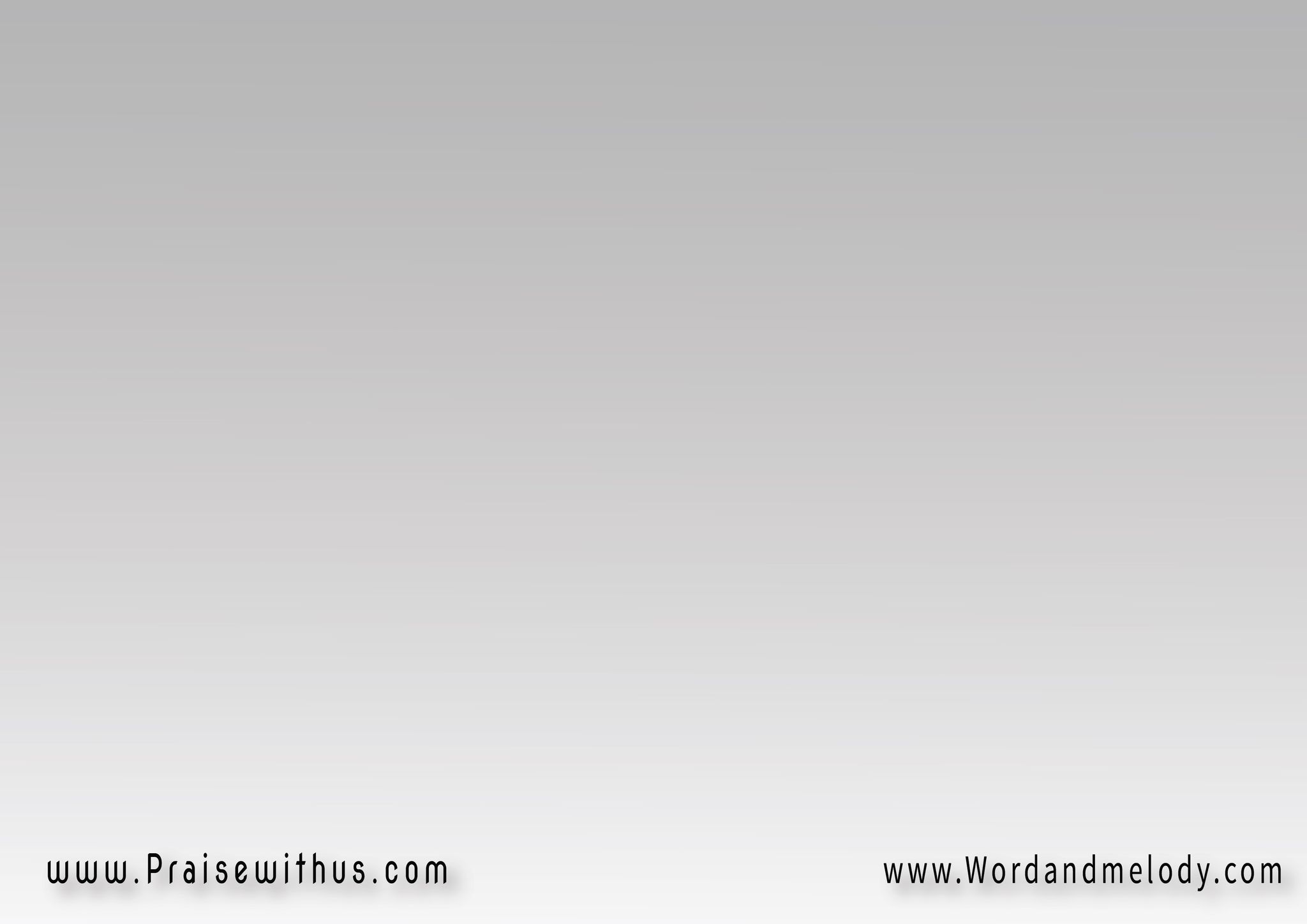 الخــدمة هي أمانة وجهاد وزرف دمــوعوالمؤمـــن هو رسالةمصدرها الرب يسوع
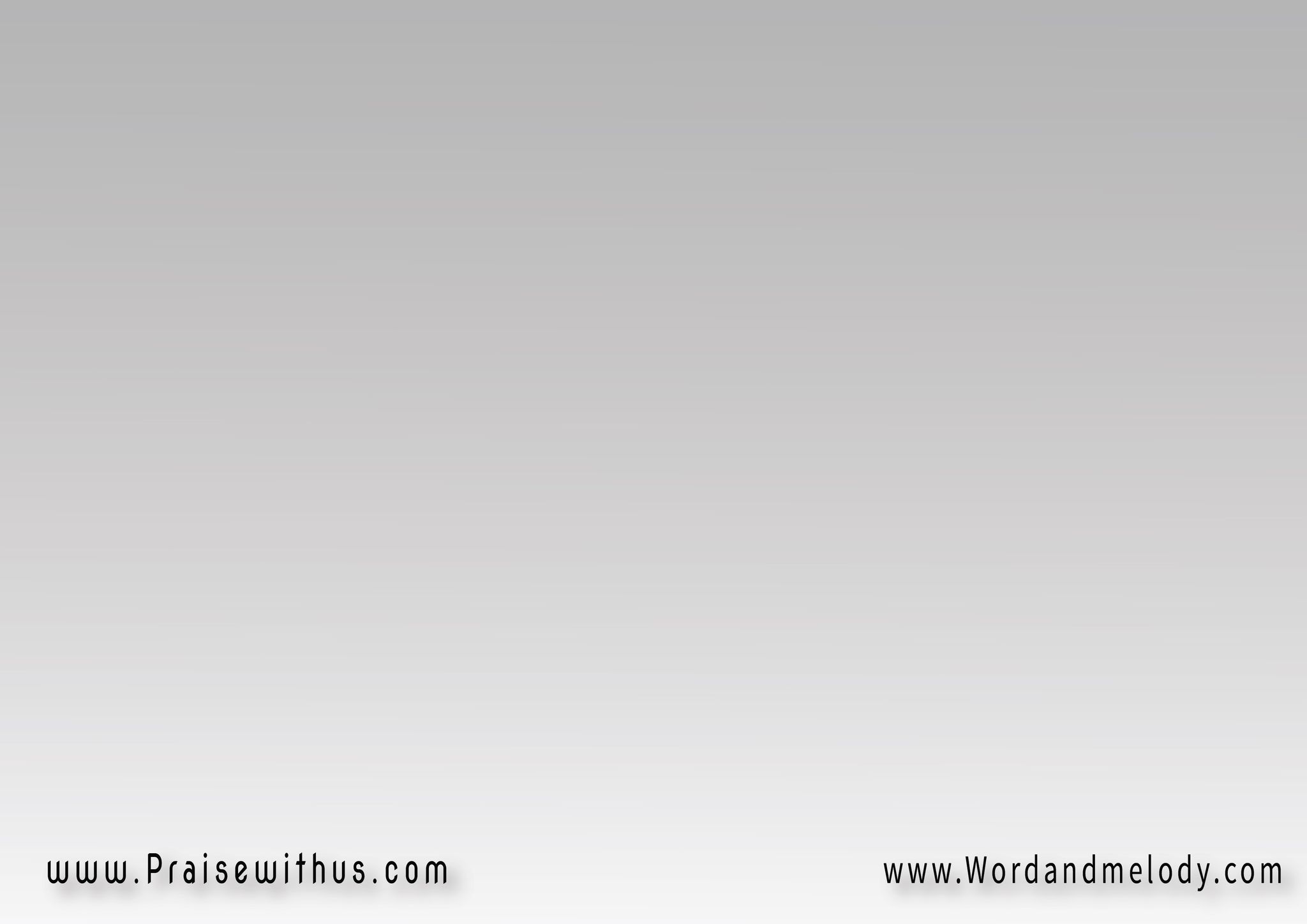 (أنا عازم)3 أخـــدم ربي   (أنا عازم)3 أوفي بوعدي
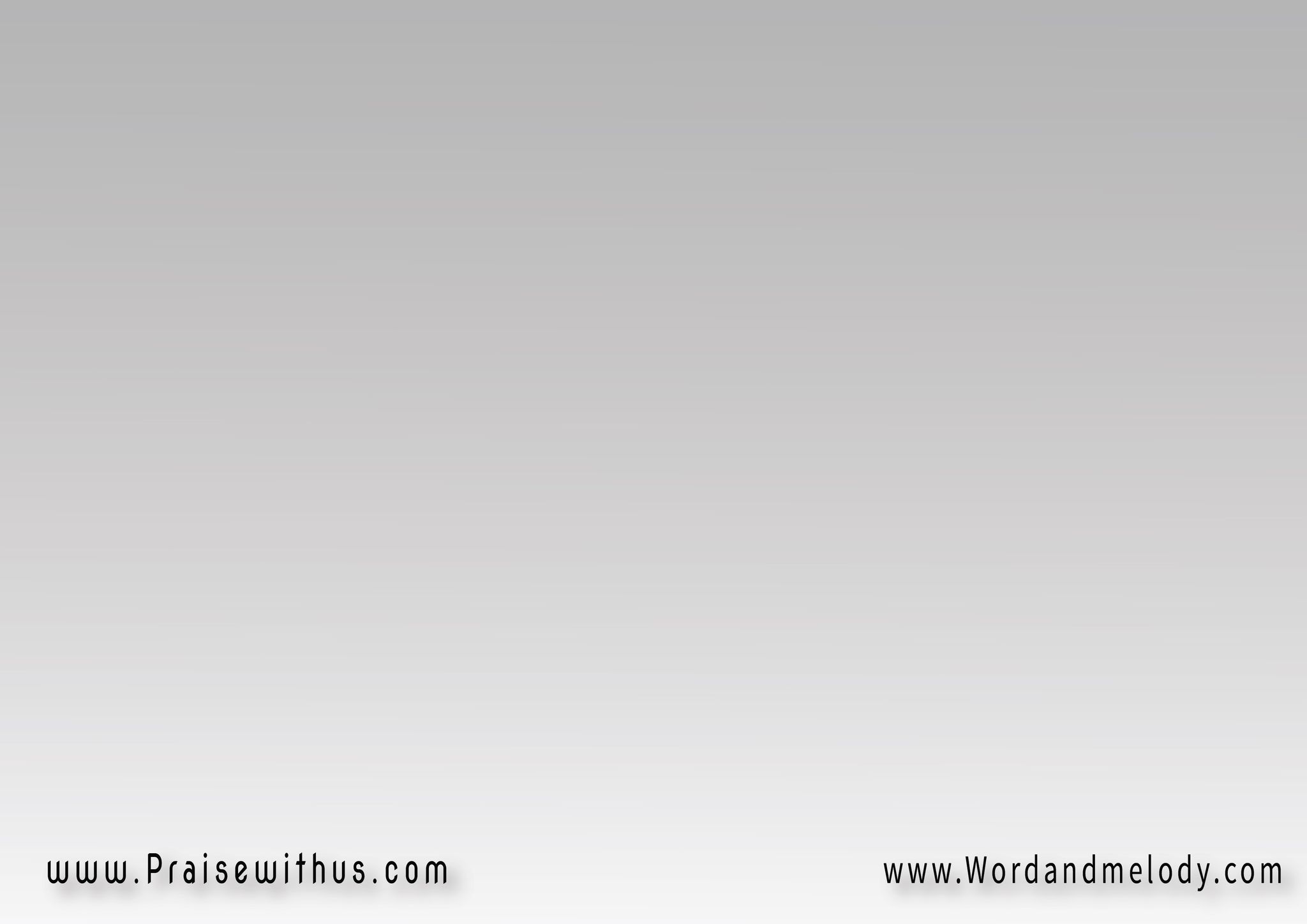 مهما الناس قاومونيومهما قالــــــوا على ياناس اوعوا تلمونيدا يسوع دا غالي على
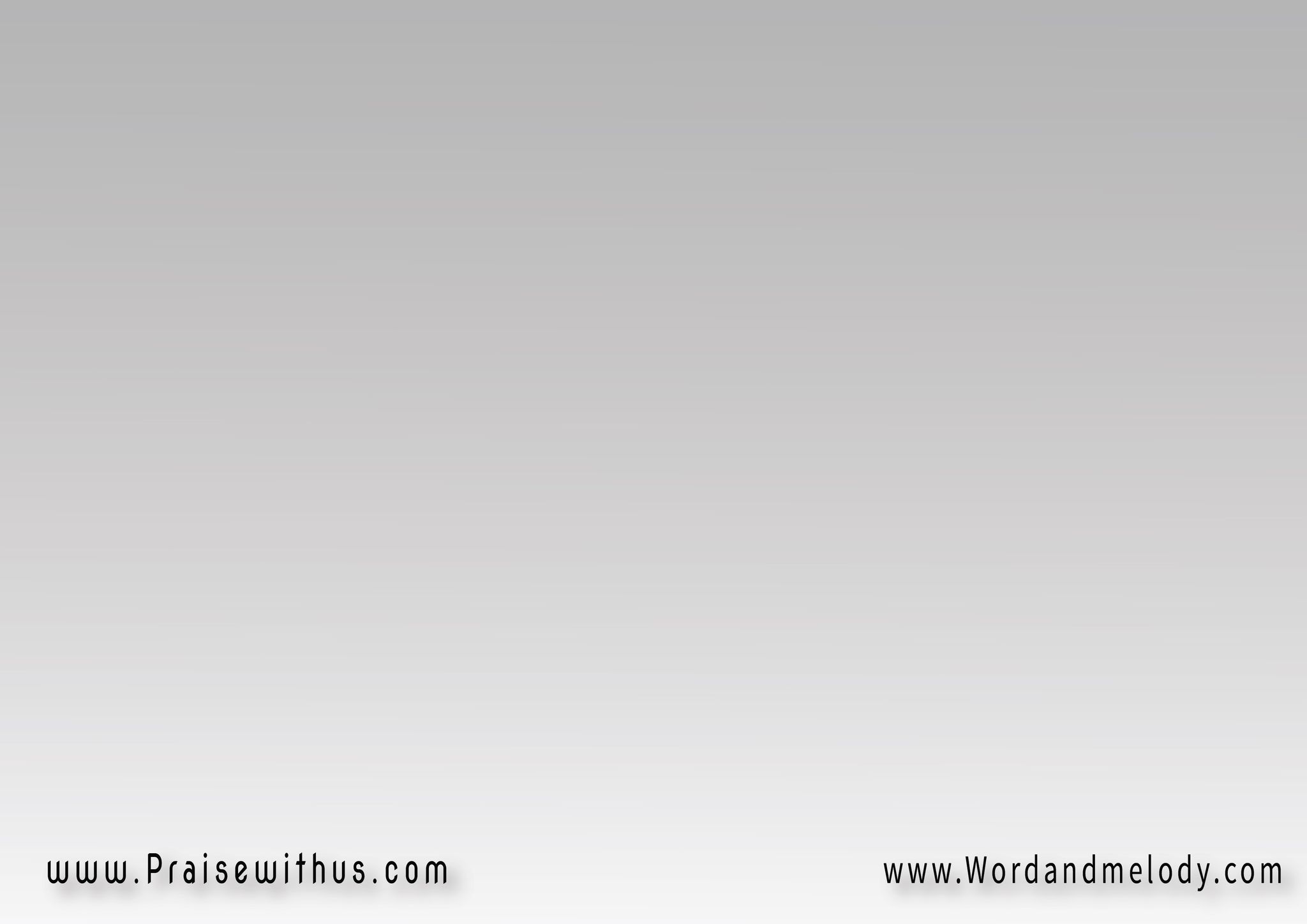 (أنا عازم)3 أخـــدم ربي   (أنا عازم)3 أوفي بوعدي
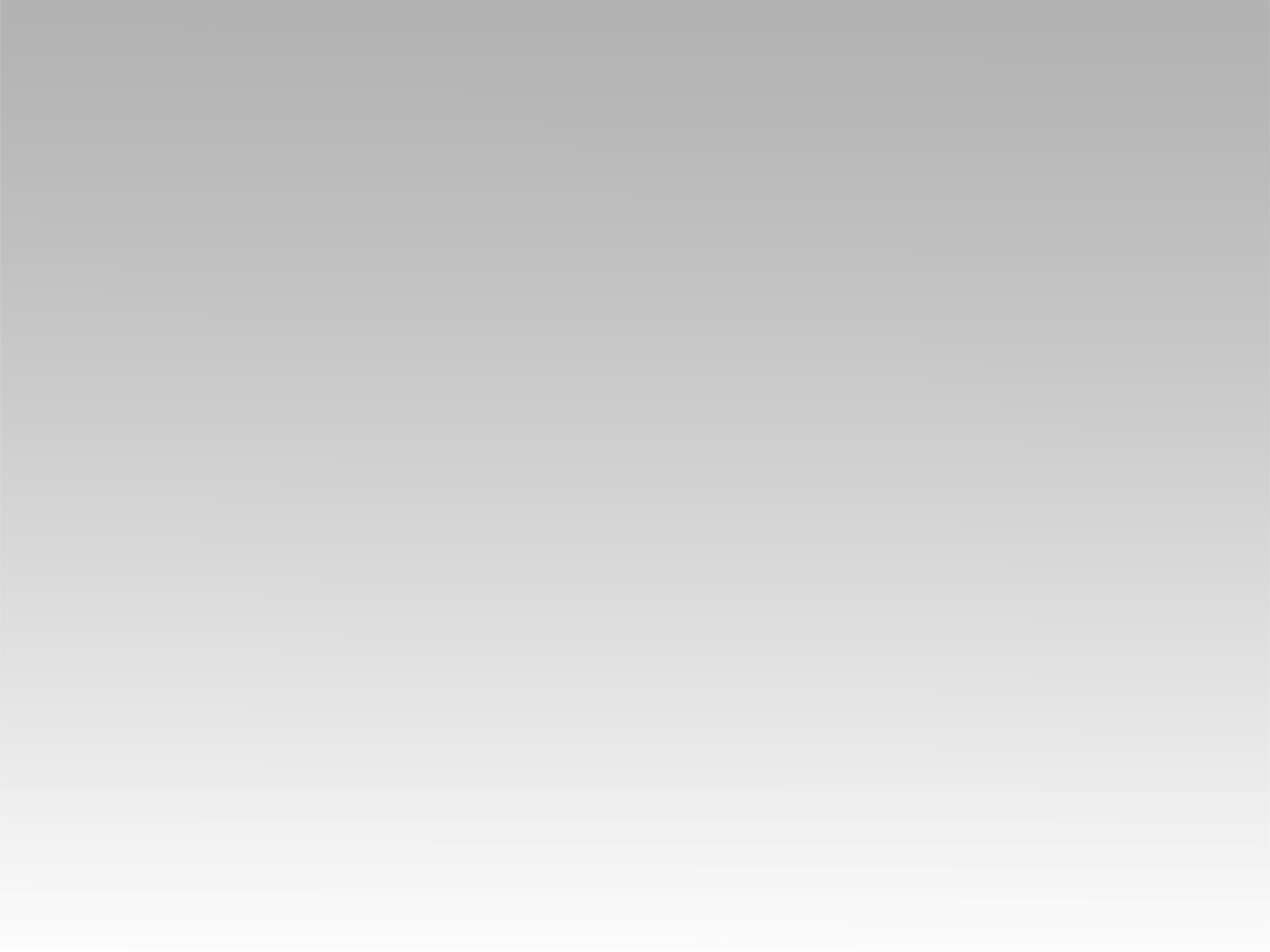 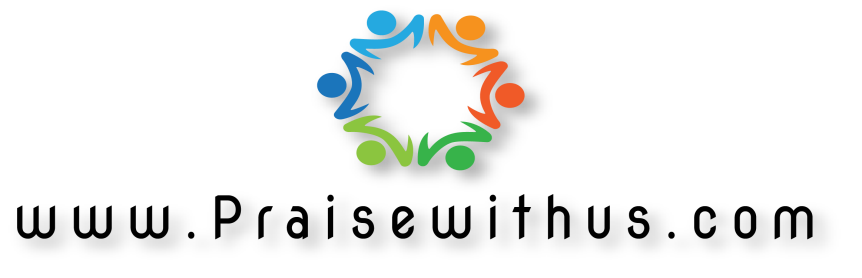